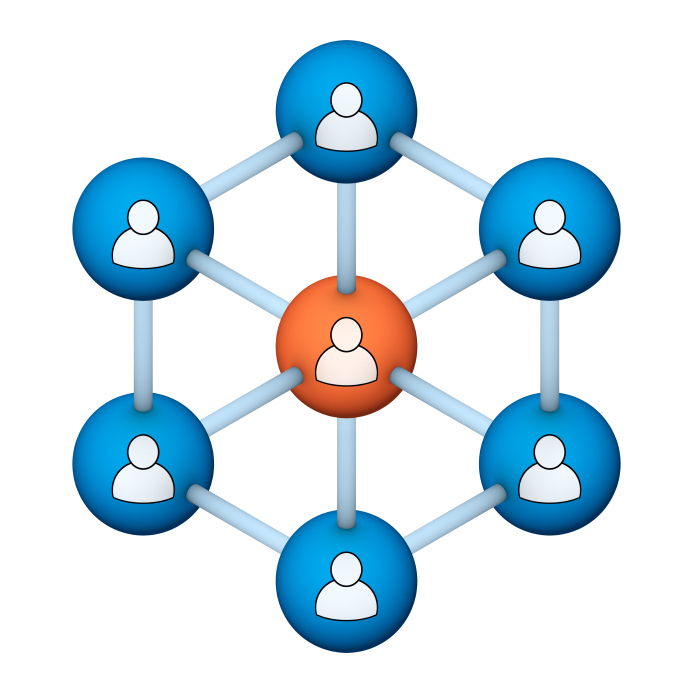 Administrators
Users Group
Meeting
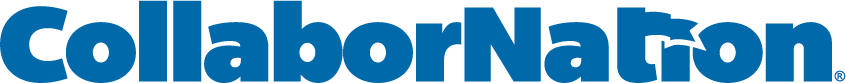 5/17/17
Housekeeping
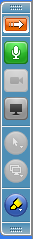 Right-click on the orange arrow and  you’ll see two options: Auto-Hide Control Panel or Show Control Panel. 

Clicking on “Show Control Panel” will let you keep the control panel open throughout the presentation.
Housekeeping
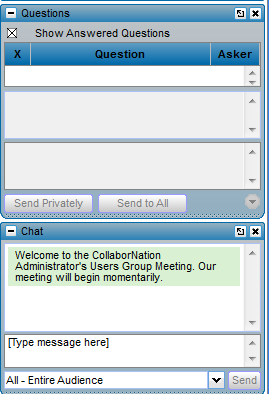 If you have a question, please type it into the questions area on your “Go To Webinar” control panel. 

We want to encourage questions, so please feel free to type them in at any time.
Our Presenters
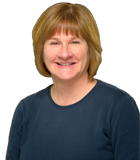 Chris Glenn, Customer Service Rep CypherWorx, Inc.
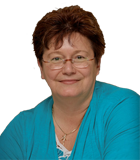 Debbie DiBacco, Director, Client Services CypherWorx, Inc.
Agenda
Registration Overview
Mobile responsive screens
Internet Explorer (IE) 9 
Support Hub
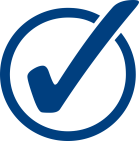 http://en.wikipedia.org/wiki/Firefighting_in_the_United_States
[Speaker Notes: Paul:  Introduce who the development partners are – Newroads/Roberta & CypherWorx

The partners agree that all will be involved and be invited to every presentation.  We will also agree to communicate in some form prior to each meeting.]
Registration
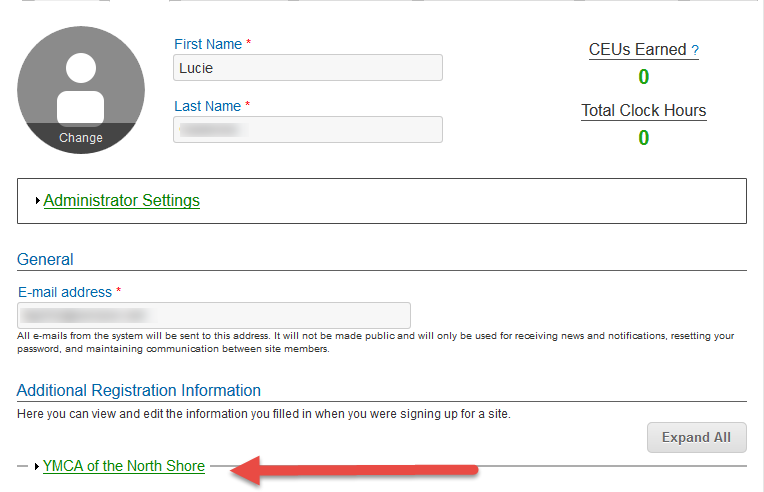 Importance of the URL: 
Specific URLs for each site
Naming convention is: https://collabornation.net/ login/yoursiteinfohere
Without that URL, a customer registers incorrectly (usually into collabornation.net) and without the courses they need.
EXAMPLE: https://collabornation.net/login/ymcanorthshore
Mobile Devices
Now more mobile responsive. 

To the right is a picture of a phone screen.

Below is from a browser that has been narrowed and the course catalog adjusted along the way:
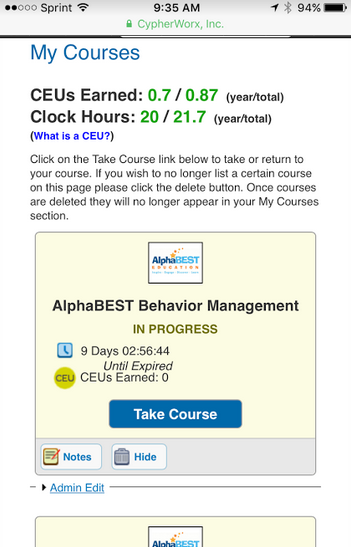 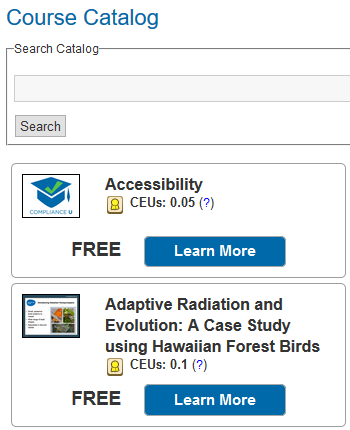 Internet Explorer 9
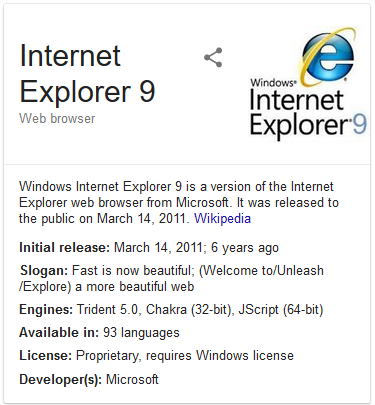 Microsoft has stopped its support for IE9.  CypherWorx has also stopped official support for IE9. We now support IE10 +
DIY – new option
Many of you have asked about being able to have courses be available only to certain segments of your site members. This can now be done in the DIY tool (but not the rest of the Course Catalog).

How it works – create a DIY course and choose “Later” after you have completed your review and are ready to publish. You must then use the Course Assignment tool to assign that course to those who you want to. The course will appear in the list of courses to select (in Step 2: Select Courses) so that you can assign it, but it will NOT appear in the DIY category in the Course Catalog.
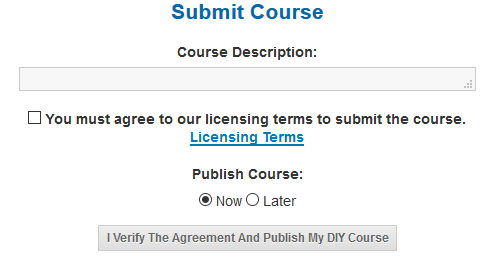 Feature Requests
Some of what you’ve been asking for that has been sent to programming for future development:

Notifications
Ability to customize emails to learners for course assignments (vs. current generic one)
Ability to customize emails to newly registered learners (if they self-register) – available now in Site Building
Update/alert emails to assignor when learners complete assigned courses
Ability to assign due dates upon course assignment (with info included in customized email)

DIY courses
Ability to have animation
Ability to embed video

Additional Training
Ability for site admins to upload additional training information into site members’ accounts
Support Hub
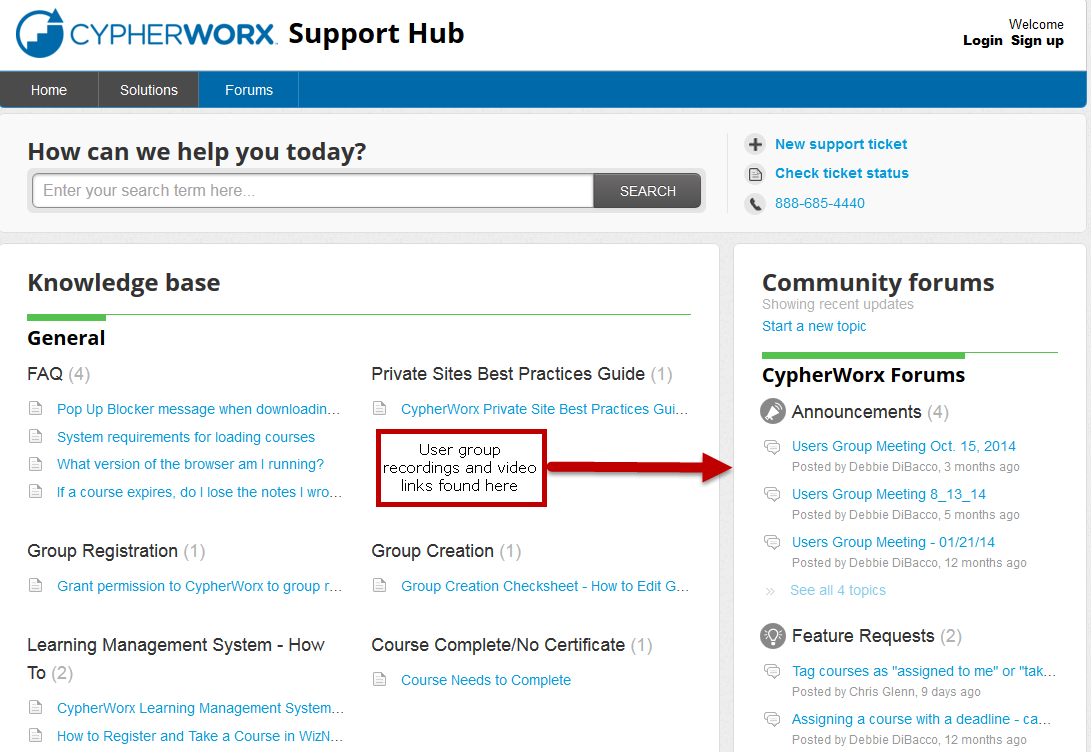 Suggestions
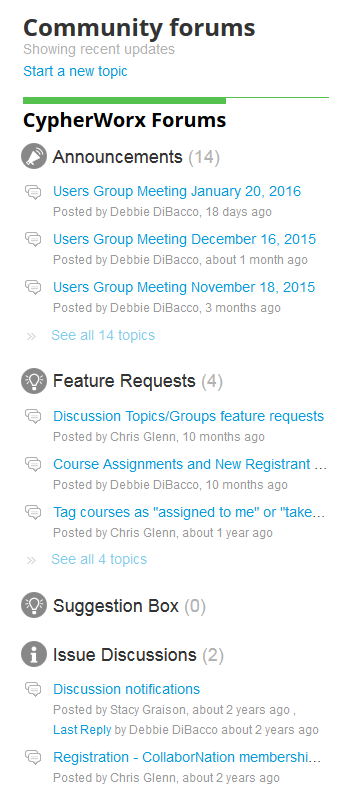 If you have any suggestions, and/or would like to request a new feature that would increase YOUR overall customer experience with our system, then please share them with us. 

Any features which are incorporated into our LMS will be announced on next month’s call. By sharing your ideas with us you are assigning us all rights to the features. 

In appreciation of your time, submitters whose features are incorporated into our LMS will be sent a $5 Starbucks gift card as a quick “Thank You!”
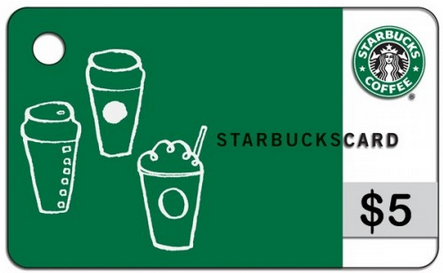 http://support.cypherworx.com/support/discussions
Click on “Suggestion Box” to add your ideas 
in our community forum
Contact Info
Please feel free to reach out to any of us after the webinar if you have more questions.

Debbie DiBacco – ddibacco@cypherworx.com
Chris Glenn – cglenn@cypherworx.com